STREET ART
YR 10 ART
LESSON 1
In this exciting project, we will learn about the work of Banksy and Sheperd Fairey.
WE WILL TRACE, CUT AND MAKE OUR OWN STENCILS AND SPRAY ART WORK!
BUT FIRST…
ARTIST RESEARCH
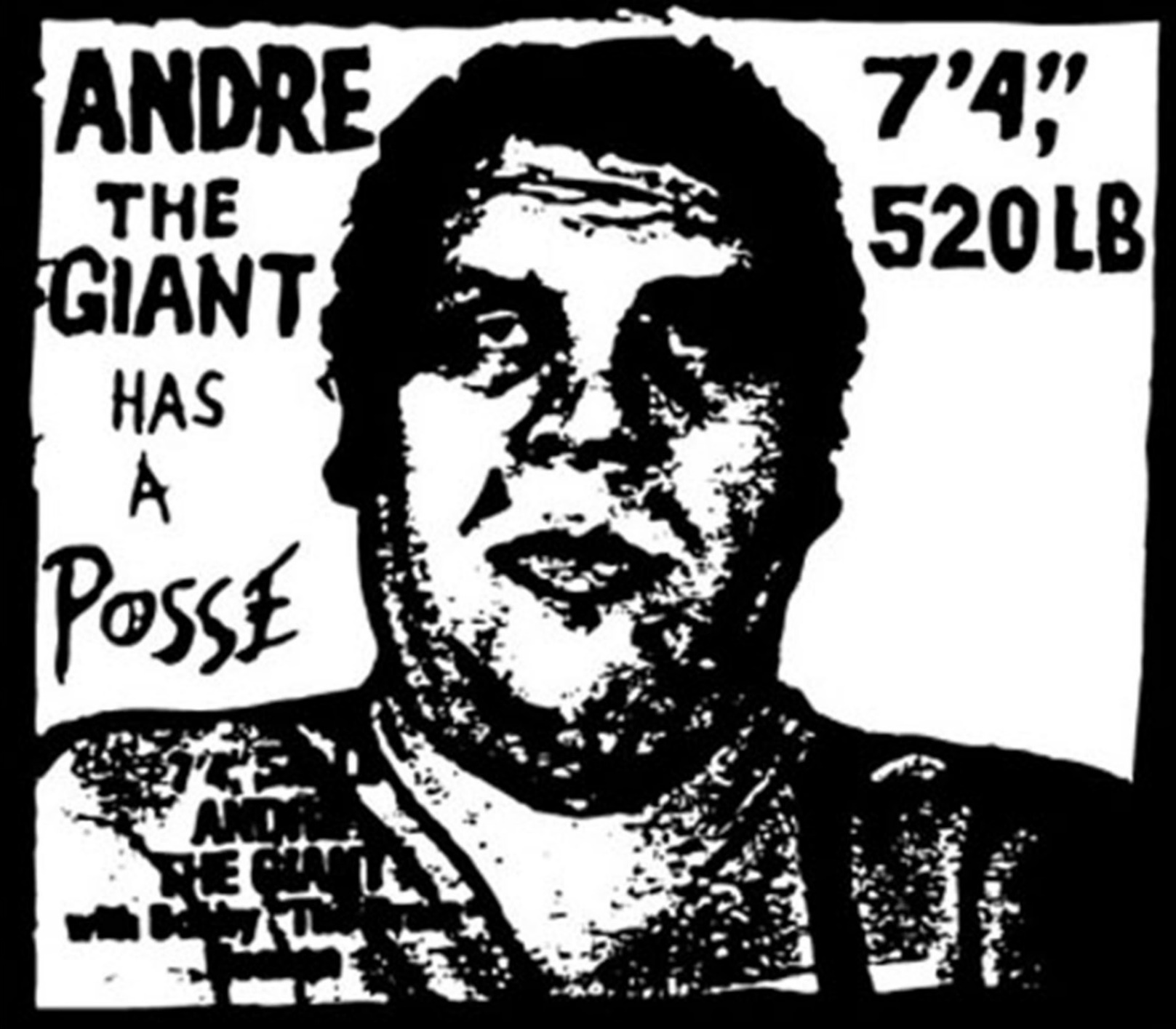 1) Andre the Giant Has A Posse
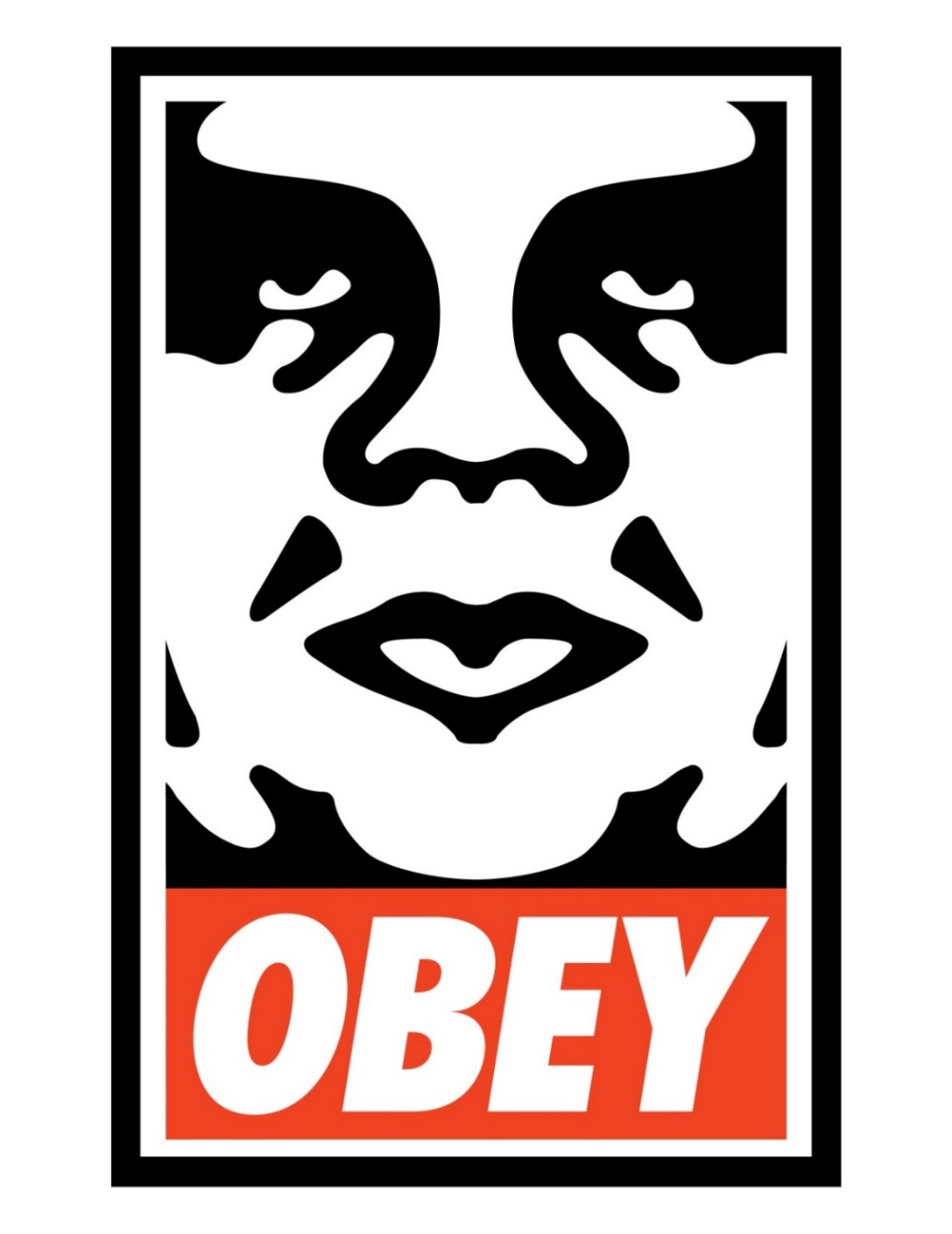 2)OBEY GIANT
TASK 1
Research online information about these two works by American Street Artist Sheperd Fairey and create a PowerPoint presentation.
TIP:
Don’t cut and paste the information you discover!

Instead, try and use your own words. Think about:

How were both art works created? 
What was the artistic process or METHODS used? 
What was the worldwide reaction to these art works?
NEXT TIME…
We will ask ourselves a question:
How can we use the work of Shepard Fairey to inspire our own graffiti stencils?
clips
https://www.youtube.com/watch?v=9QrKhZ6aF_g&safe=active

https://www.youtube.com/watch?v=rcSBr4ZKmrQ&safe=active